American GovernmentPower and Purpose
Lowi, Ginsberg, Shepsle, Ansolabehere
The Federal Courts
Chapter 9
The Judiciary
The rule of law is a legal principle whereby governmental decisions are made by applying known legal principles.

http://data.worldjusticeproject.org/
Judicial Independence and the Political Judiciary
Courts serve the essential functions of settling disputes and interpreting the law
The most distinctive feature of the federal judiciary is its independence; it is separate from the other branches, and federal judges are appointed for life
Because judges have preferences about what government should do, courts are fundamentally political institutions
Judicial Independence and the Political Judiciary: Hamilton
“The judiciary, from the nature of its functions, will always be the least dangerous to the political rights of the Constitution….The judiciary…has no influence over either the sword or the purse, no direction either of the strength or of the wealth of the society, and can take no active resolution whatever. It may truly be said to have neither FORCE nor WILL, but merely judgment.”
	—Alexander Hamilton, Federalist 78
[Speaker Notes: Discussion:
Hamilton’s Federalist 78 is a good side reading for the chapter on the judiciary; his key phrase, “neither FORCE nor WILL,” is a good summary of the weakness of the judiciary compared to the Congress and the president.]
The Judicial Process
While judges are political actors, they are constrained by institutions and norms just as other political actors are
The main constraints are the Constitution and the laws, common law, legal precedents, and established judicial procedures
[Speaker Notes: Discussion:
A key point here is that judges cannot just make whatever decision they would like. They are constrained by the Constitution, laws, precedents from previous judicial decisions, judicial procedures set in place by the courts themselves, and even norms of behavior established over time by judges.]
The Judicial Process: Case Categories
Three broad categories of cases:
Criminal law—disputes or actions involving criminal penalties
Civil law—a system of jurisprudence for settling disputes that do not involve criminal penalties
Public law—cases involving the action of public agencies or officials
There are specialized courts for different types of cases
Types of Law
The Judicial Process:Precedents and Stare Decisis
In addition to the law, courts apply legal precedents—prior cases whose principles are used by judges as the bases for their decisions in present cases
Stare decisis—Latin for “let the decision stand,” is a judicial doctrine that a previous decision by a court should apply as a precedent in similar cases until that decision is overruled
[Speaker Notes: Discussion:
There are a variety of reasons that judges generally follow the doctrine of stare decisis. First, as a practical matter of public policy, if precedents were routinely overturned, the law would effectively not be fixed and the judicial workload would be multiplied endlessly. Courts would continually be asked to reconsider the same issues over and over, and political actors would never quite be sure how the court would rule on any particular case. Second, the credibility of judges as impartial interpreters of the law would be damaged if there were a perception that the meaning of the law is totally dependent on the preferences of the particular judge interpreting it on a given day. Thus, even when judges disagree with a prior precedent, they are wary of overturning the precedent unless it is patently obvious that the precedent was wrong in the first place.

One way to make this point a little more concrete is to look at Dickerson v. U.S. (2000). In this case, Chief Justice William Rehnquist effectively said that while he might want to overturn Miranda, he was loath to do so because the Miranda warning had become such an integral part of routine police practice. He said, “Whether or not we would agree with Miranda’s reasoning and its resulting rule, were we addressing the issue in the first instance, the principles of stare decisis weigh heavily against overruling it now.” The full opinion announcement can be found here: https://www.oyez.org/cases/1999/99-5525.]
The Organization of the Court System: Types of Courts
There are generally three types of courts:
Trial court—the first court to hear a criminal or civil case
Appellate court—a court that hears the appeals of trial-court decisions
Supreme court—the highest court in a state or the nation, which primarily hears cases on appeal
They are functionally different and hierarchically organized
[Speaker Notes: Discussion:
Another way to distinguish among these types of courts is that trial courts are courts where the facts of the case are generally discussed and determined; appellate courts are where problems (for instance, procedural issues) from the trial court can be taken up; and supreme courts are places where final decisions on statutory interpretation or procedures can be finally decided. To put this in terms many students can relate to, the proceedings students are most familiar with from television shows like Law & Order are cases that are being heard in trial courts.]
The Structure of the U.S. Court System
Clicker Question 1
The courts that serve as the trial courts in the federal court system are called

 superior courts.
 federal district courts.
 state supreme courts.
 federal circuit courts of appeal.
[Speaker Notes: Answer: B. federal district courts.]
Clicker Question 1 (Answer)
The courts that serve as the trial courts in the federal court system are called

 superior courts.
 federal district courts.
 state supreme courts.
 federal circuit courts of appeal.
[Speaker Notes: Answer: B. federal district courts.]
The Organization of the Court System: Federal Courts 1
Most cases are heard in state courts
Cases are heard in federal court if they involve federal laws, treaties, or the Constitution
Article III of the Constitution gives the U.S. Supreme Court appellate jurisdiction in most federal cases and gives Congress power to create lower federal courts
[Speaker Notes: Discussion:
Another way to reinforce federalism is to point out that most cases are heard in state courts because most laws we think of as requiring court action (criminal laws, etc.) are laws that are made and enforced at the state and local level. Generally, cases are heard in federal courts only if they involve federal laws, treaties with other nations, or the U.S. Constitution.]
The Organization of the Court System: Federal Courts 2
For the most part, Congress has assigned original and appellate jurisdiction to federal courts on a geographic basis:
There are 94 judicial districts
There are 11 regional appellate circuits, plus the D.C. circuit
There are also several specialized federal courts that have nationwide jurisdiction for particular kinds of cases
Regional Jurisdiction of Federal Courts of Appeal
Caseload in Federal Courts
The caseload for federal courts has ballooned in recent decades to more than 450,000 cases per year
About 85 percent of cases end in district courts
Thousands of cases from the appellate courts are appealed to the Supreme Court each year
The Supreme Court dismisses most of these cases without a ruling on the merits
[Speaker Notes: Discussion:
The Supreme Court has broad latitude to choose which cases it will hear, and in the last five years, the Court has given a full hearing to fewer than 90 cases per year.]
Clicker Question 2
A man is accused of holding up a liquor store and stealing hundreds of dollars from the cash register. Where is this case heard first?

state-level trial court
federal district court
federal circuit court of appeal
[Speaker Notes: Answer: A. state-level trial court

This question can be used to review whether students understand the distinctions between cases in the state and federal jurisdictions and between different types of courts. It is useful to follow up the question by asking students if the answer would be different if the person had been accused of robbing a post office. In that case, federal criminal laws would apply, and the case would be heard in a federal district court.]
Clicker Question 2 (Answer)
A man is accused of holding up a liquor store and stealing hundreds of dollars from the cash register. Where is this case heard first?

state-level trial court
federal district court
federal circuit court of appeal
[Speaker Notes: Answer: A. state-level trial court

This question can be used to review whether students understand the distinctions between cases in the state and federal jurisdictions and between different types of courts. It is useful to follow up the question by asking students if the answer would be different if the person had been accused of robbing a post office. In that case, federal criminal laws would apply, and the case would be heard in a federal district court.]
Federal Trial Courts and Federal Appellate Courts
District judges are assigned on the basis of workload; the busiest federal district court has 28 judges
Circuit courts of appeal have between 3 and 28 permanent judgeships, depending on workload
The Supreme Court
Article III of the Constitution states, “The judicial power of the United States, shall be vested in one Supreme Court”
By law, the Supreme Court has one chief justice and eight associate justices
The chief justice presides over the Court’s public sessions, gets to speak first during deliberations, and gets to vote last
[Speaker Notes: Discussion:
While the chief justice does not have any additional constitutional power than the other justices, the chief justice does have some opportunities to influence the direction of the Court based on his or her ability to shape decisions the various ways mentioned above.]
How Judges Are Appointed
The president nominates federal judges, and the Senate confirms
Senatorial courtesy—before nominating a person for a federal judgeship, the president finds out whether the candidate’s home-state senators support the nomination
Supreme Court Appointments
Since the 1950s, nominees to the Supreme Court have been questioned in depth by the Senate Judiciary Committee
Recent nomination fights have been intensely ideological
Presidents have turned more and more to sitting federal appellate court judges, who have proven records that can be read
[Speaker Notes: Discussion:
David Yalof makes the point (at the bottom of the slide) that presidents have turned more and more to former federal judges rather than to politicians, private attorneys, and law professors to serve on the Supreme Court. Yalof argues this is the case because former federal judges have clear records established over many years that prove to be reliable predictors of future behavior on the bench. See David A. Yalof, “The Presidency and the Judiciary” in Michael Nelson, ed., The Presidency and the Political System, 9th ed. (Washington, DC: CQ Press, 2010).

The text discusses the case of Justice David Souter as an example of a nominee who turned out to be far more liberal than President George H. W. Bush and his allies in Congress had wanted. The only person on the current Court who was not a former federal judge is Elena Kagan. As a former Obama administration appointee (she was solicitor general), it can be argued that Obama knew her ideological leanings well despite her lack of judicial experience.

When President Obama nominated moderate federal judge Merrick Garland to fill the seat vacated by the passing of Associate Justice Antonin Scalia, Senate Republicans vowed to not even hold hearings on the nomination and followed through on the threat throughout 2016.]
Supreme Court Justices
Diversity of Federal District Court Appointees
Courts as Political Institutions
Three roles for courts in the political system:
Dispute resolution: fact finding and judgment
Coordination: providing before-the-fact incentives and disincentives for behavior
Rule interpretation: filling in “gaps” in the law
This is the institution principle at work
The Power of Judicial Review
Judicial review: the power of the courts to declare actions of the legislative and executive branches invalid or unconstitutional
Judicial review is not explicitly granted to the Court in the Constitution but was asserted by the Court in Marbury v. Madison (1803)
Marbury v. Madison (1803)
The Judiciary Act of 1789:
Establishes federal court structure. Supreme Court, 13 District Courts. 3 Circuit Courts

Speicifed jurisdiction:  
Gives the SC “original jurisdiction” in some areas.
Marbury v. Madison
Adams loses election and in the final 2 weeks of his presidency, approves 16 judegships.
Appoints his sec of state, John Marshall, to Chief Justice of SC.
Political rivals were not pleased.
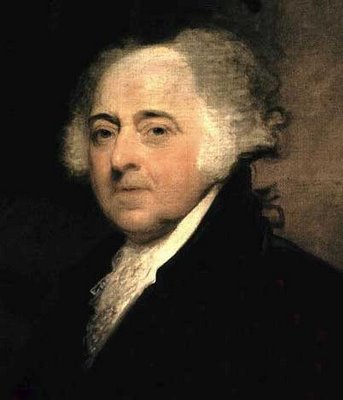 Marbury v. Madison (1803)
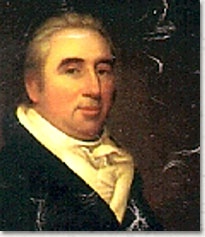 William Marbury had been granted a judicial commission but the commission had not been delivered in time
Marbury sued and the Court ruled that the portion of the Judiciary Act of 1789 that gave the Court power to compel Madison to deliver the commission was invalid
The Court thus asserted it had the power to rule a law unconstitutional
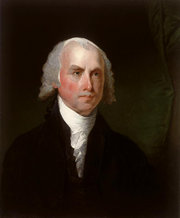 The Use of Judicial Review
The Court did not use judicial review much right after Marbury v. Madison, but it has used it quite a bit more frequently in recent decades
Judicial review has been used to
Reverse state actions
Overturn federal agency actions
Challenge presidential action
Overturn federal law
[Speaker Notes: Discussion:
Generally, Supreme Court decisions are honored by the other branches and by states. In part, this is because the Court is aware of the danger to its institutional reputation if a decision is ignored, so the Court is not reckless in issuing opinions that challenge other institutions. But there have been a few cases where other branches ignored Supreme Court decisions. One such incident involved the so-called Cherokee cases, when the Supreme Court ordered the return of Cherokee lands taken from them by the state of Georgia.]
Supreme Court Rulings Invalidating Acts of Congress
Landmark Supreme Court Cases
The Supreme Court in Action:Rules of Access
The Constitution defines judicial power as extending to “cases and controversies”
This means
No advisory opinions
Parties must have standing—the right of an individual or organization to initiate a case
The issue must not be moot—a case that no longer requires resolution
[Speaker Notes: Discussion:
Whether a case is moot is certainly open to interpretation, and this gives appellate courts considerable power to control their agenda. One argument made in an effort to keep Roe v. Wade off the Supreme Court’s agenda was that because the pregnancy in question had already come to term, the case was moot. The Court rejected this argument on the grounds that such a timeline would preclude any consideration of a similar case.]
Cases Filed in the U.S. Supreme Court
[Speaker Notes: Discussion:
The number of cases seeking a hearing in the U.S. Supreme Court has risen dramatically in recent decades.]
The Supreme Court in Action:Access
Beyond those rules, the Court chooses to hear cases based on the preferences and priorities of the justices
The justices’ clerks pore over all petitions and generate memos on the various cases, and any one justice can ask that a case be considered for a hearing
The nine justices meet to decide which cases will be granted certiorari
The Supreme Court in Action:Access – Writ of Certiorari
Writ of certiorari: a formal request by an appellant to have the Supreme Court review a decision of a lower court
Generally, certiorari is granted when
There are conflicting decisions by two or more lower courts
There are conflicts between a lower court decision and a previous Supreme Court decision
[Speaker Notes: Discussion:
The Supreme Court’s hearing on the President Obama’s Health Care Reform Act is an example of a case in which there were important questions of interstate commerce and federal power and in which lower district and appellate court rulings diverged.]
Clicker Question 3
How many of the nine justices must agree to grant a writ of certiorari?

 one
 four
 five
 nine
[Speaker Notes: Answer: B. four

The so-called Rule of Four is mentioned only briefly in the text, but it is a good example of the way in which Supreme Court justices behave as rational political actors seeking to pursue their own policy ends. A minority of the Court can require the entire Court to hear a case, but justices have to think carefully about how the majority of the Court is likely to receive particular cases. It is easy to set one’s own cause back by forcing the Court to hear a case only to have the outcome be different than the minority had hoped. Because of the doctrine of stare decisis, it is not likely that the same justices will get another bite of the apple anytime soon.]
Clicker Question 3 (Answer)
How many of the nine justices must agree to grant a writ of certiorari?

 one
 four
 five
 nine
[Speaker Notes: Answer: B. four

The so-called Rule of Four is mentioned only briefly in the text, but it is a good example of the way in which Supreme Court justices behave as rational political actors seeking to pursue their own policy ends. A minority of the Court can require the entire Court to hear a case, but justices have to think carefully about how the majority of the Court is likely to receive particular cases. It is easy to set one’s own cause back by forcing the Court to hear a case only to have the outcome be different than the minority had hoped. Because of the doctrine of stare decisis, it is not likely that the same justices will get another bite of the apple anytime soon.]
Reaching the Supreme Court through Certiorari
Controlling the Flow of Cases
Solicitor general: the Solicitor general (an officer in the Justice Department) screens out many cases in which the federal government is a party
Law clerks: each justice has four clerks, drawn from the top law schools in the country, who screen cases for justices and assist in general legal research
The Supreme Court’s Procedures 1
Parties to the case file briefs
Briefs are documents in which the attorneys explain why the Court should rule in their favor
Amicus curiae briefs are filed by those who are interested in the case but not a party to it
Oral arguments come next
Attorneys appear before the Court, present their arguments, and answer questions from the justices
[Speaker Notes: Discussion:
Students can listen to oral arguments for almost any recent Supreme Court case on the Oyez website (http://www.oyez.org/). To give just one example, the recent Obergefell v. Hodges case that established a right to same-sex marriage provides students with a good example of the way in which attorneys are peppered with questions by the justices. The audio of the oral argument in Obergefell v. Hodges can be found here: https://www.oyez.org/cases/2014/14-556.]
The Supreme Court’s Procedures 2
Conference
The case is discussed and a preliminary vote taken
Opinion writing
One of the members of the majority is assigned the task of writing a majority opinion
Drafts of the opinion are circulated, and changes may be suggested
Justices in the minority write one or more dissents
[Speaker Notes: Discussion:
Students can listen to opinion announcements both to get a sense of the logic in a given opinion and to hear how dissents are written. This can be done with the same case as the prior slide and, again, that can be found here: https://www.oyez.org/cases/2014/14-556.]
The Supreme Court’s Decision-Making Process
Judicial Decision Making:Restraint vs. Activism
Judicial restraint—the judicial philosophy whose adherents refuse to go beyond the text of the Constitution in interpreting its meaning
Judicial activism—the judicial philosophy that posits that the Court should see beyond the text of the Constitution or a statute to consider broader societal implications for its decisions
Judicial Decision Making:Political Ideology
The extent of the liberal or conservative attitudes of justices plays an important role in their decisions
Activism and restraint are not synonymous with liberal and conservative
[Speaker Notes: Discussion:
Indeed, some have argued that, while the Court of the 1960s was rightly characterized as a “liberal activist” Court, the Court’s majority before Scalia may have been described as a “conservative activist” majority. In Bush v. Gore (2000), the majority overturned a decision of the Florida Supreme Court in what can be viewed as a conservative (in terms of policy ends) activist (in terms of use of the equal protection clause) ruling.]
The Expanding Power of the Judiciary
During the 1960s and 1970s, the courts liberalized standing—more could sue
The courts also broadened the scope of relief by allowing for class-action lawsuits
The courts also began to employ structural remedies, sometimes retaining control of a case until a mandate was implemented
All are expansions of judicial power
[Speaker Notes: Discussion:
It should be noted that one additional way the Court maintains its power is by wrapping the Court and its justices in a mantle of mystique. From the robes to the marble surroundings to the way justices are introduced by the Marshall of the Court, the mystique of the Court adds to the credibility of the decisions. It makes the justices look more impartial and the Court less like the political institution it is. Audio of the Marshall of the Court can be found here: https://www.oyez.org/about.]
Additional Information
Following this slide, you will find additional images, figures, and tables from the textbook.
Changing Judicial Direction: Gay Marriage
[Speaker Notes: Gay rights advocates celebrate the Court’s 2015 decision.]
Analyzing the Evidence: The Supreme Court’s Ideology
[Speaker Notes: Do the political preferences of Supreme Court justices influence their behavior? The starting point for the analysis of the behavior of Supreme Court justices is to look at their votes. For non-unanimous cases, we can compute agreement scores—the fraction of cases in which a pair of justices vote the same way. We display these agreement scores for the Court’s 2014–15 term in the first figure below. If you examine this figure, you will see that two groups of justices emerge. Within each group, the justices agree with one another a lot; almost 90 percent of the time for justices on the left, and between 60 and 70 percent of the time for justices on the right. Voting is more structured than we would expect by chance.

One way to represent that structure is by arranging the justices on a line as in the diagram below to the right. Justices who agree a lot should be close to one another; justices who disagree a lot should be far apart.

Does the fact that there are patterns of agreement mean that the justices are deciding based on political ideology? Not necessarily. These patterns are consistent with ideological decision making, but other things might explain the patterns as well. However, when we read the cases and see who wins or loses, there is a great deal of support for the idea that political ideology influences how justices vote.

This figure contains the agreement scores for the 2014−15 term of the U.S. Supreme Court for all non-unanimous cases. These scores are the proportion of cases when each justice agreed with every other justice. Two justices that always disagreed with each other would get a zero; two
justices who always agreed
would get a one. Red
indicates low agreement
scores; green indicates high
agreement scores. The policy
dimension to the right of the
figure is one that best
represents the patterns in
the agreement scores.]
Analyzing the Evidence: Some Justices’ Ideological Trajectories
[Speaker Notes: This type of analysis can be done for any court, but it becomes more difficult if we are interested in comparing justices across time instead of during just one term. What if we are interested in whether the Supreme Court is becoming more ideologically polarized over time? Or whether individual justices have become more liberal or conservative? Martin-Quinn scores based on a statistical model of voting on the Court help solve this problem.

A number of interesting patterns emerge. Consider the case of Justice Harry Blackmun, who often claimed, “I haven’t changed; it’s the Court that changed under me.” The figure below shows that Justice Blackmun’s position did in fact change ideologically over the course of his career. This evidence is consistent with some clear changes in Justice Blackmun’s behavior, especially in the area of the death penalty.

We can also look at patterns in the positions of chief justices. While the chief’s vote counts just the same as the other justices, he or she plays an important role in organizing the court. Justice Rehnquist was the most conservative justice on the Court when he arrived in 1971, but as the figure below shows, after he was elevated in 1986 he too drifted more toward the middle. This is what we would expect to see of a justice who was working strategically to build coalitions, as any good chief would.

This figure shows the Martin-Quinn score for selected justices serving in the Burger (1969–86) and Rehnquist Courts (1986–2004). Each line represents the trajectory of each justice on the ideological dimension.]
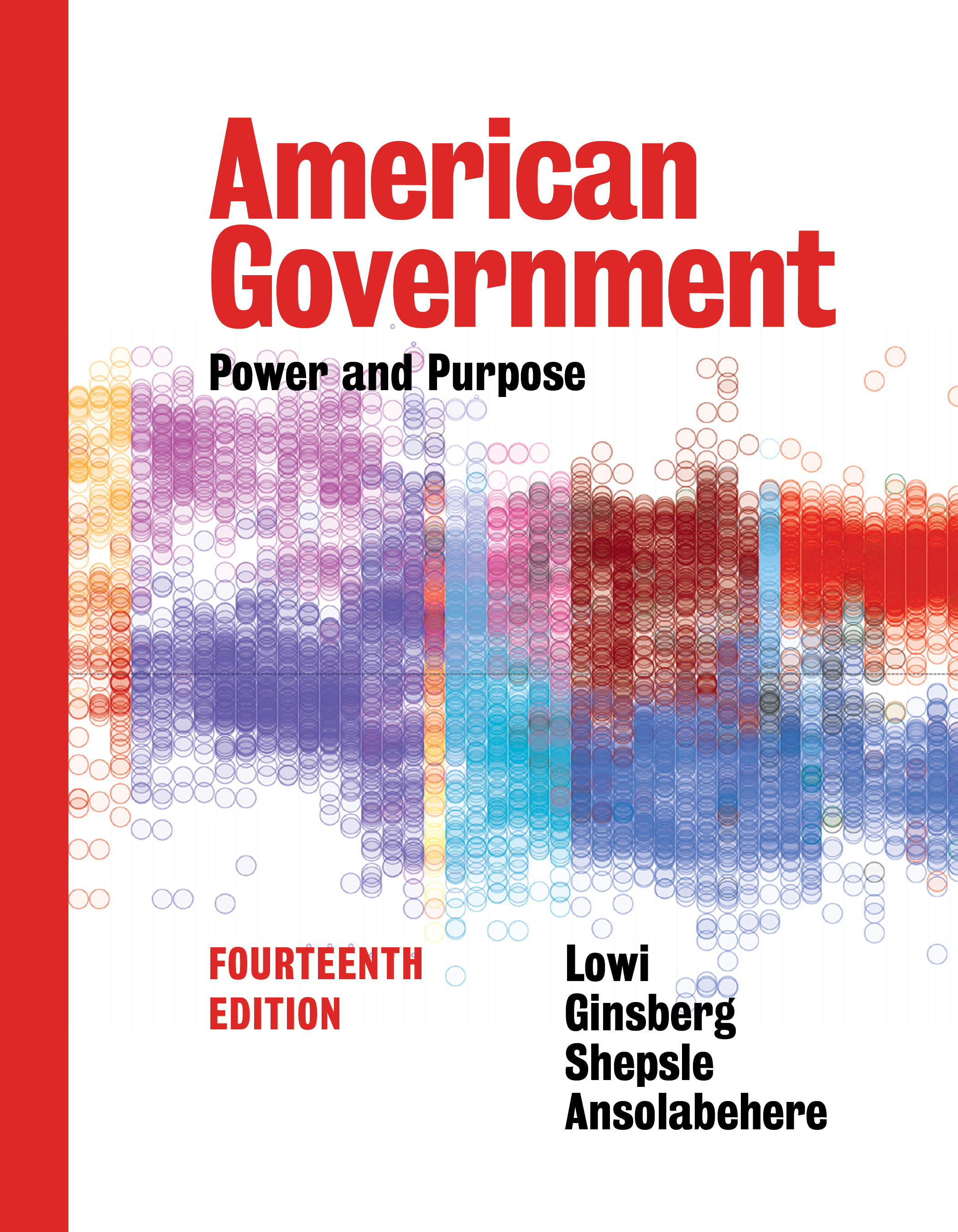